ФизикаТехническое
Творчество
Начнём по порядку
2010 год  - потупили, ещё совсем «зелёные», но усвоили сразу, что лучше быть одним целым.
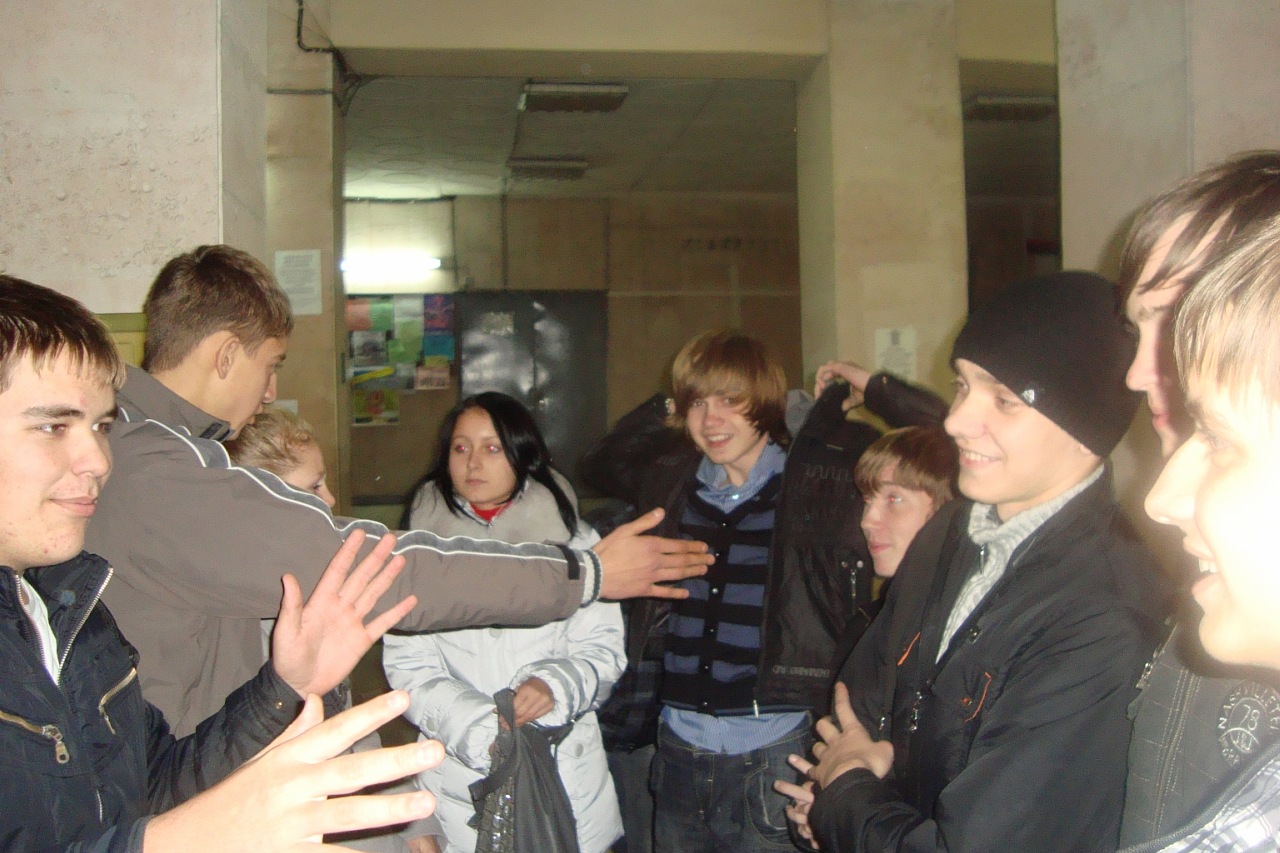 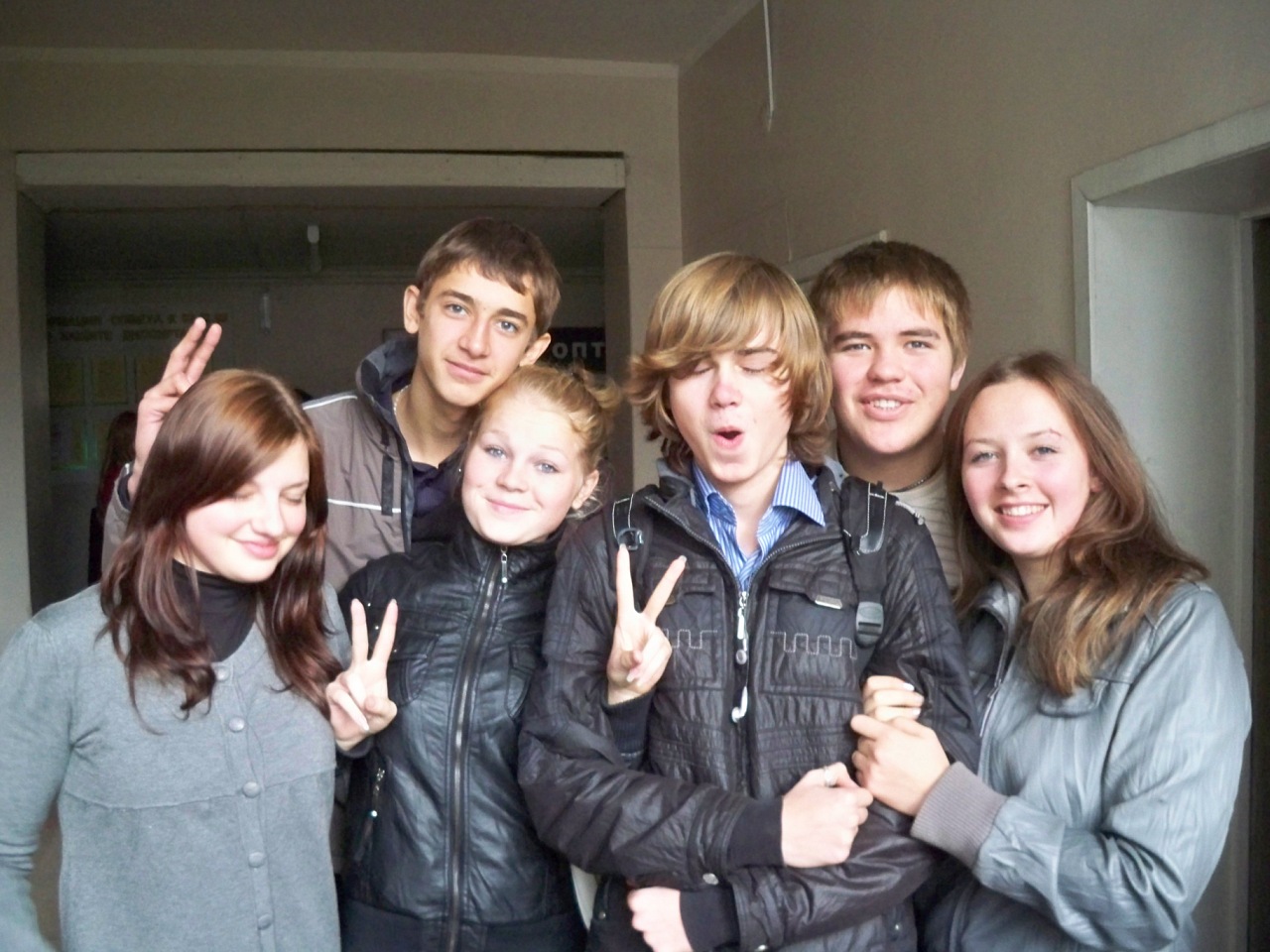 Курс 1Цели:
Сдать первую сессию?
Понять, куда поступил?
Влиться в ритм!
Поступил на лучший факультет! В лучшую группу!
После первого месяца, казалось, что мы тут уже много лет.
Самое страшное – это слово «сессия» 
Курс 2
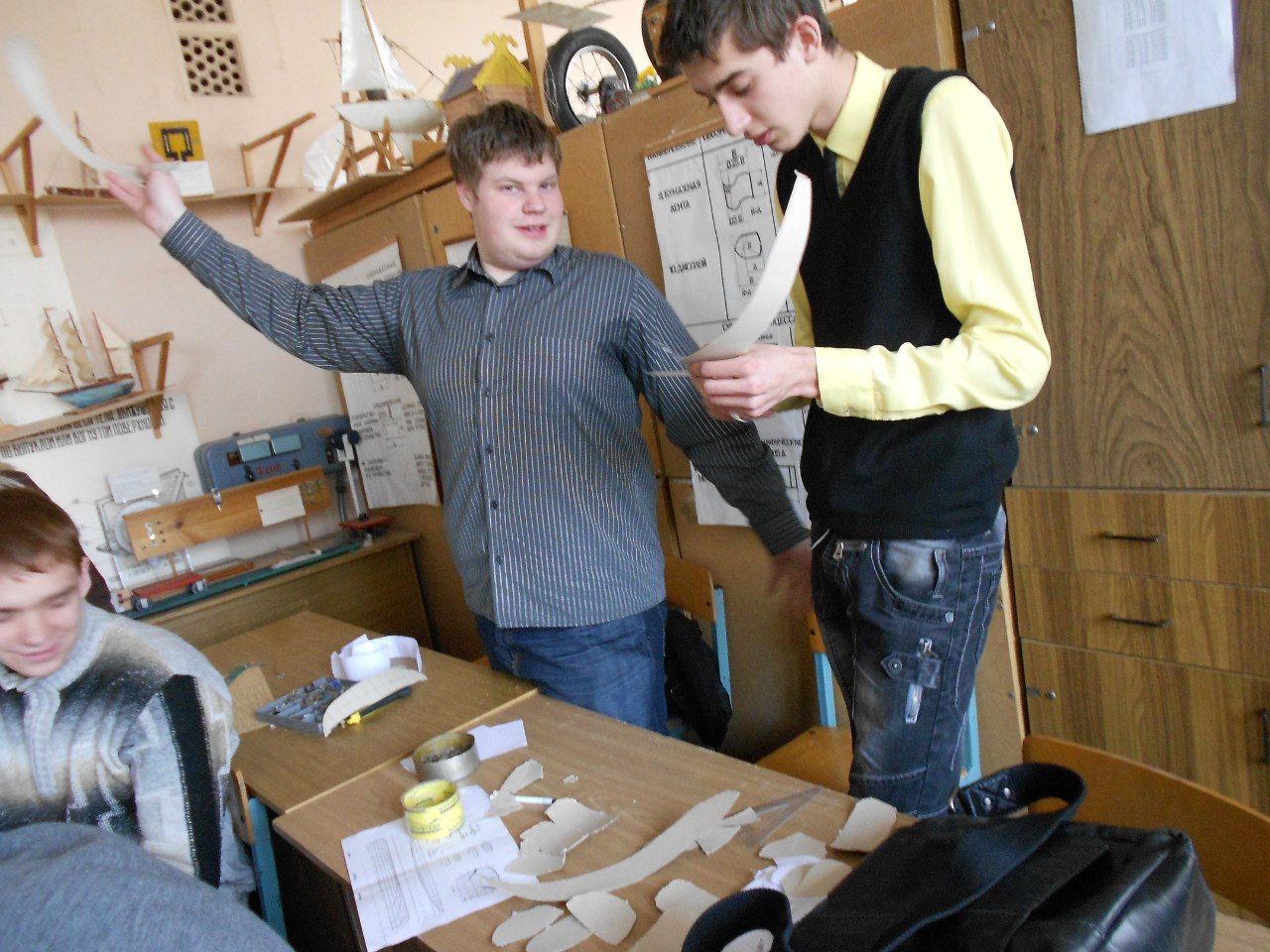 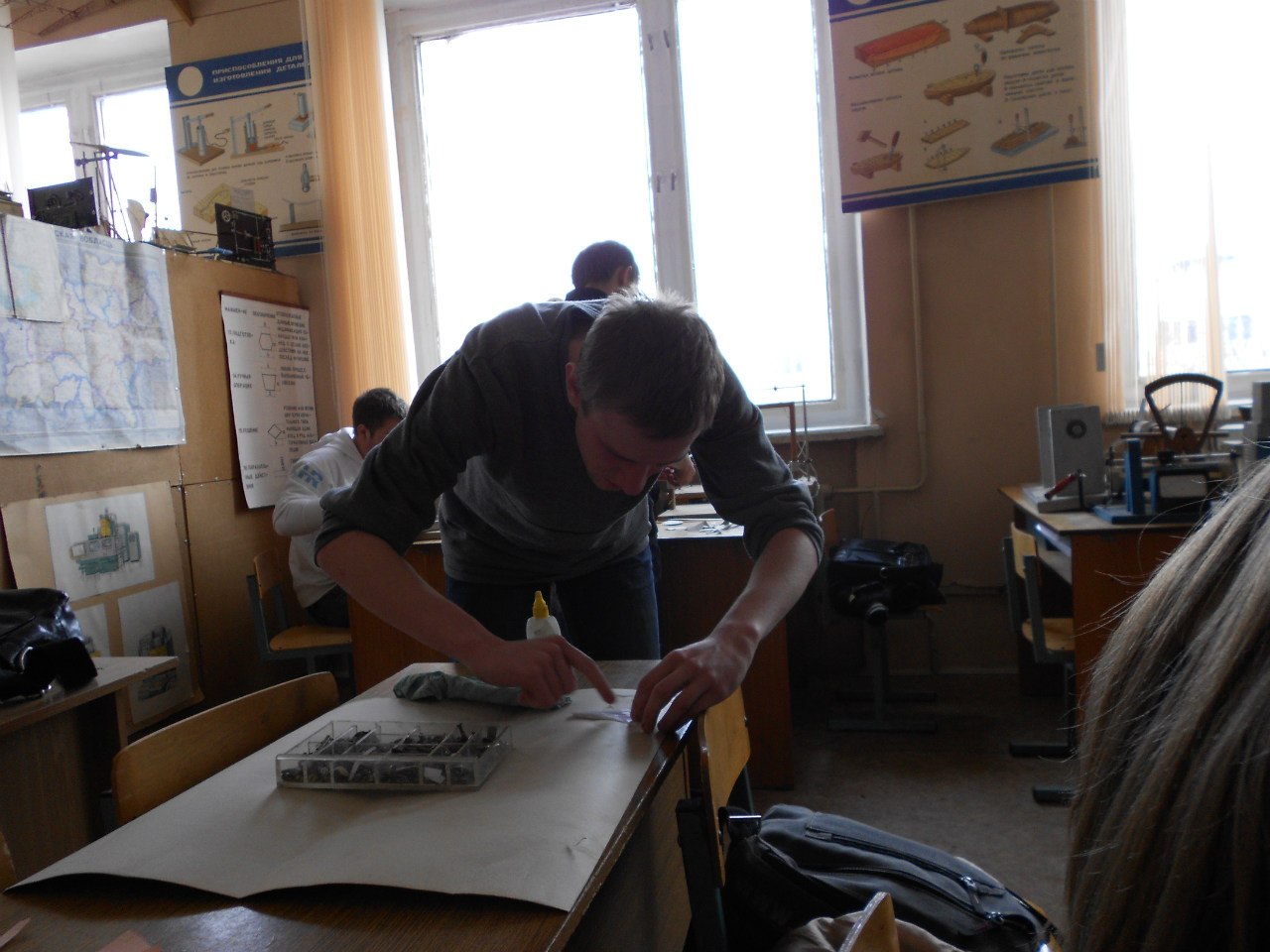 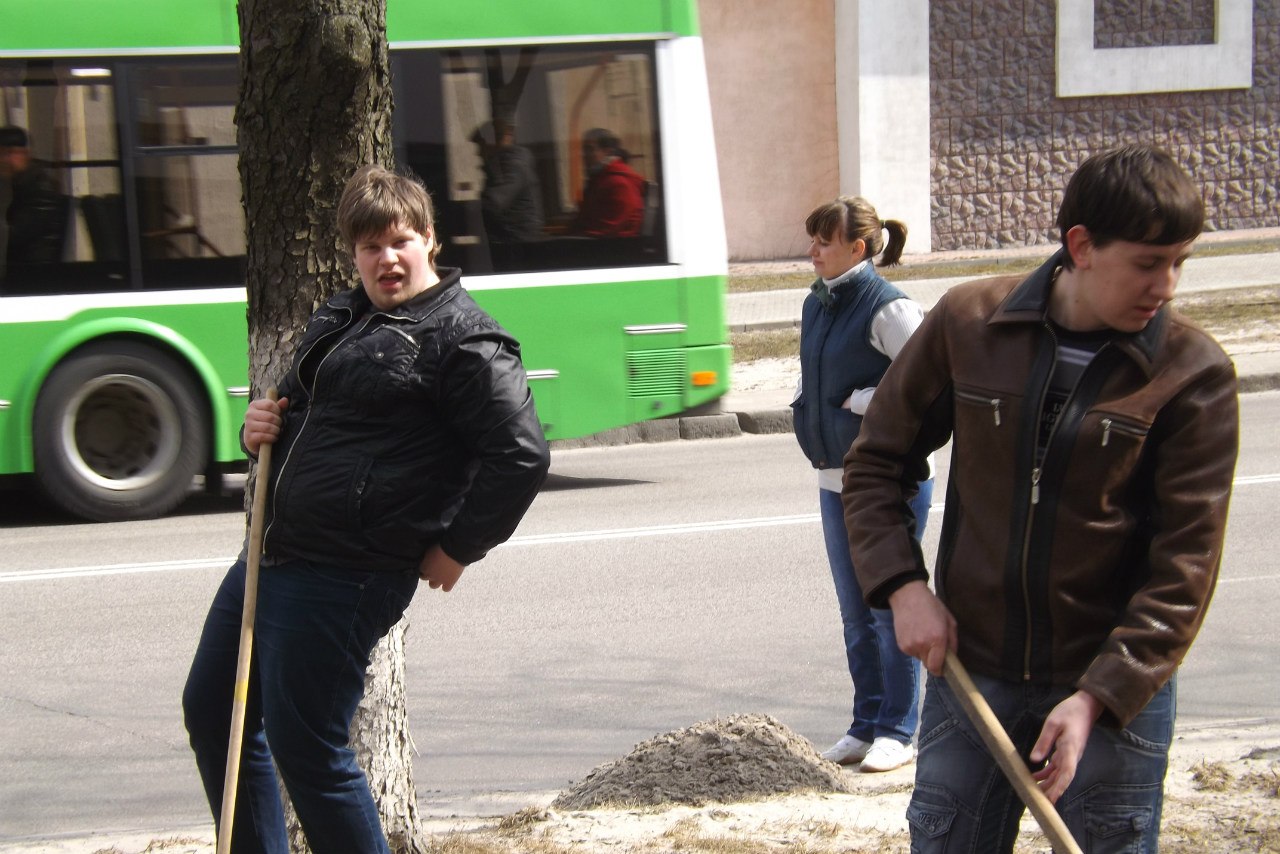 Даже тяжело выделить что то особенно, ведь каждый день приносил какой то сюрприз, без работы мы не сидели, причём в буквальном смысле)
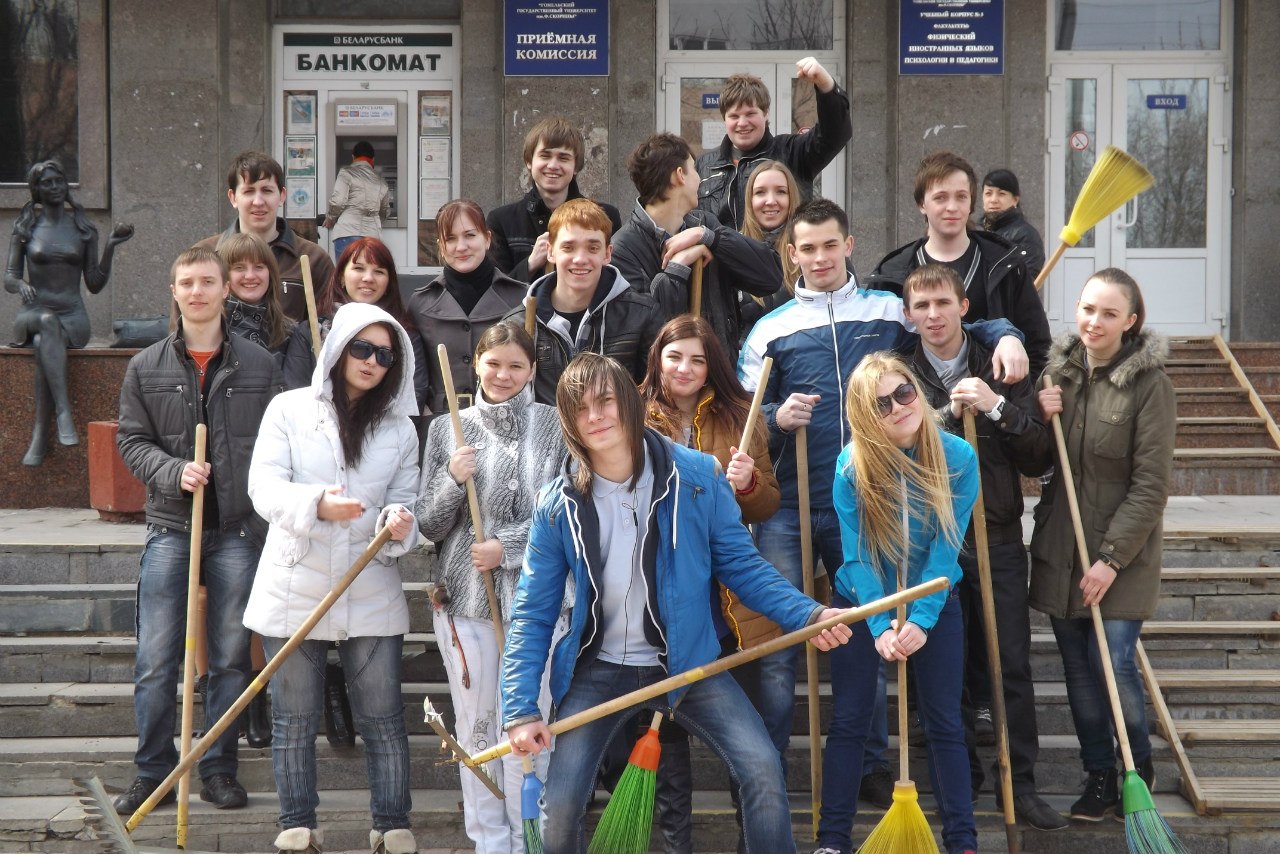 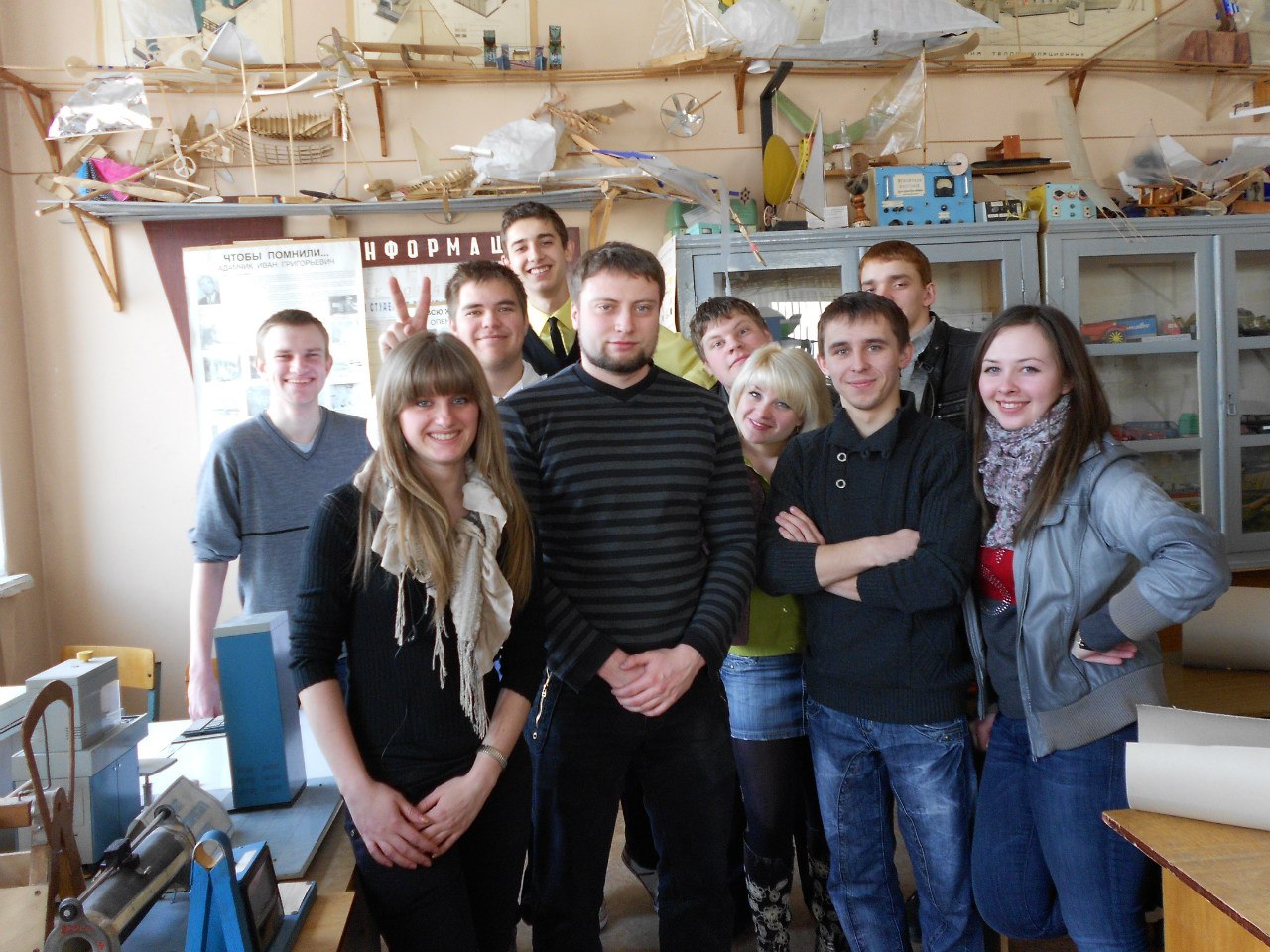 Курс 3
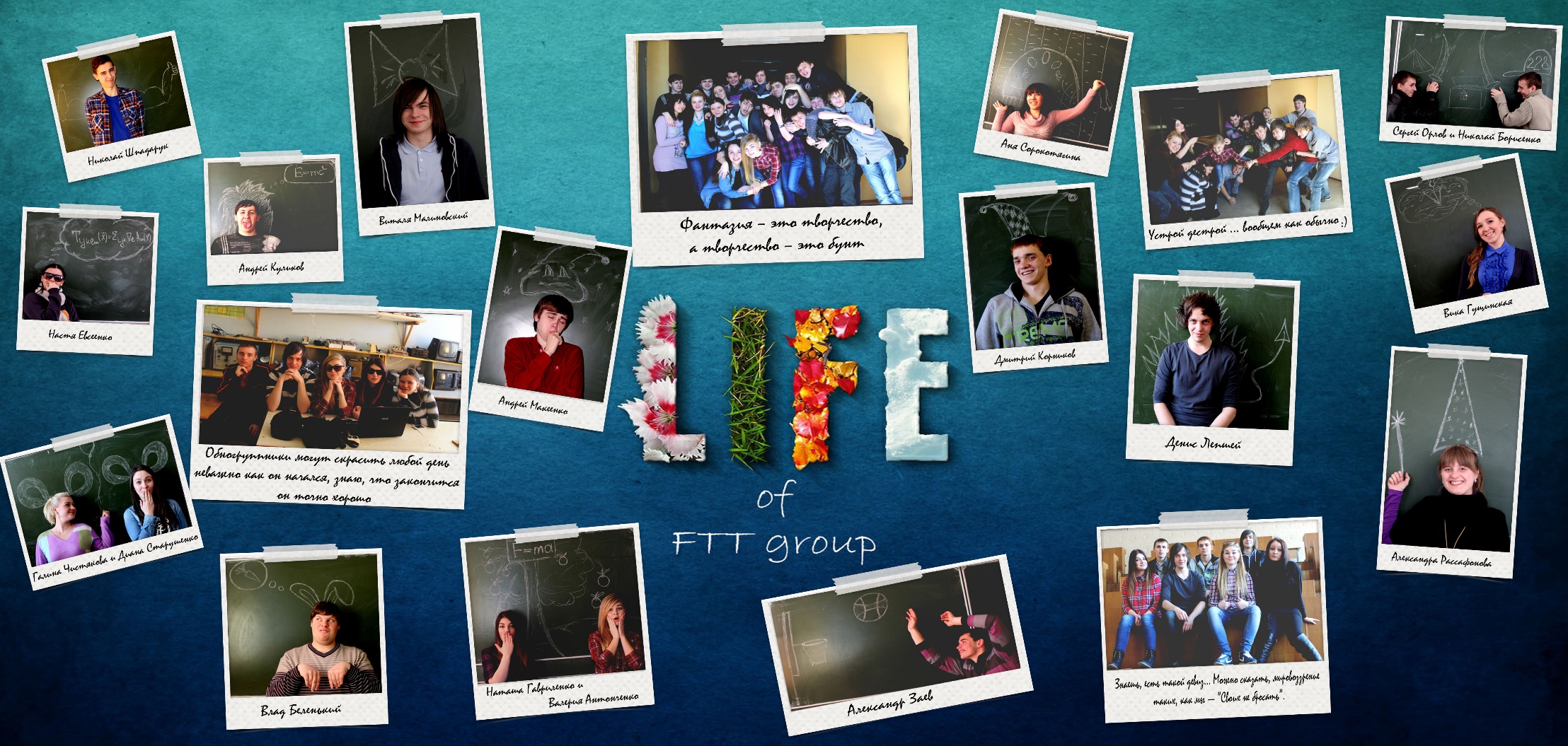 Весь год в одном рисунке
Курс 4
Ожидание звонка
Перерыв на вкусненькое
Суровые будни
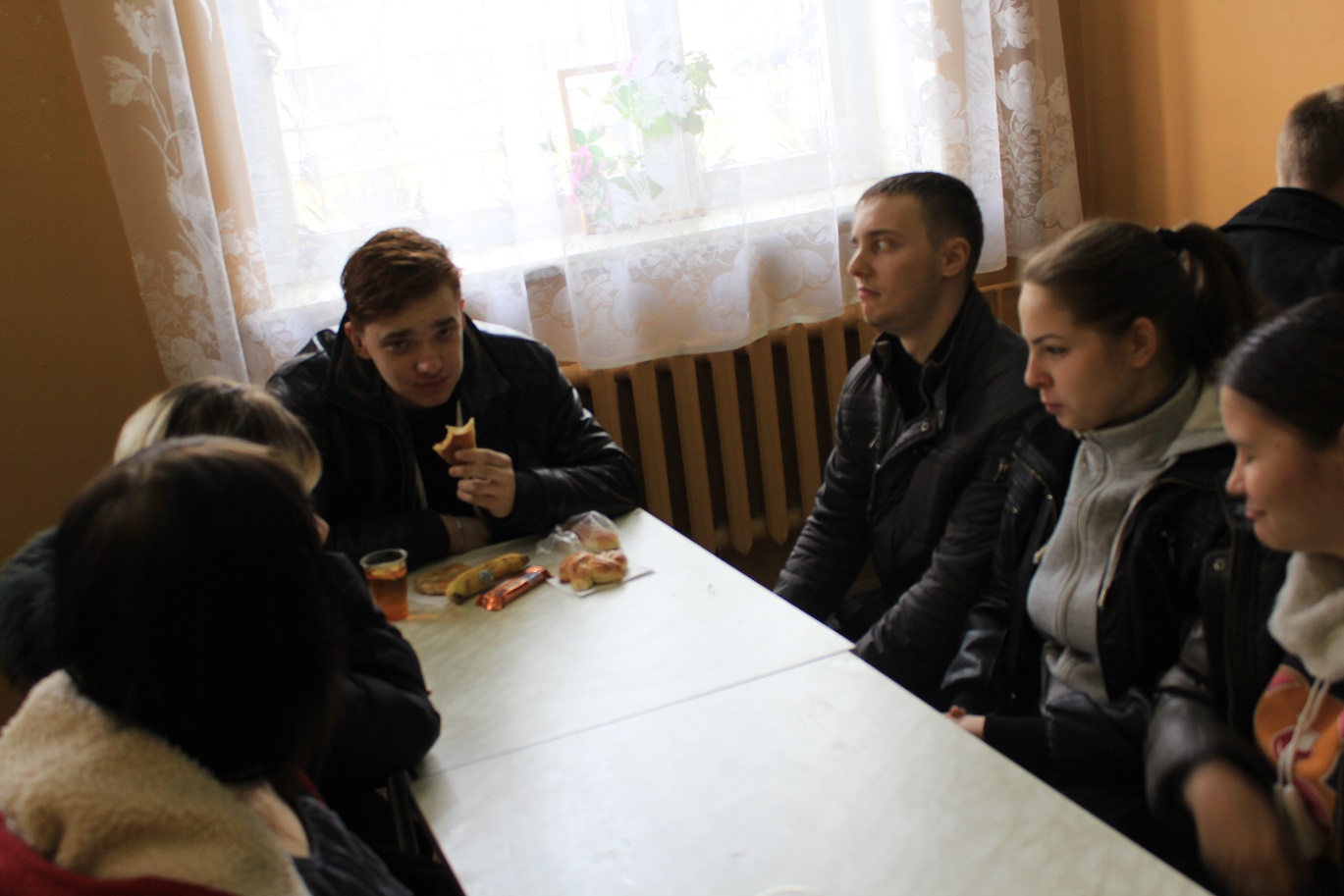 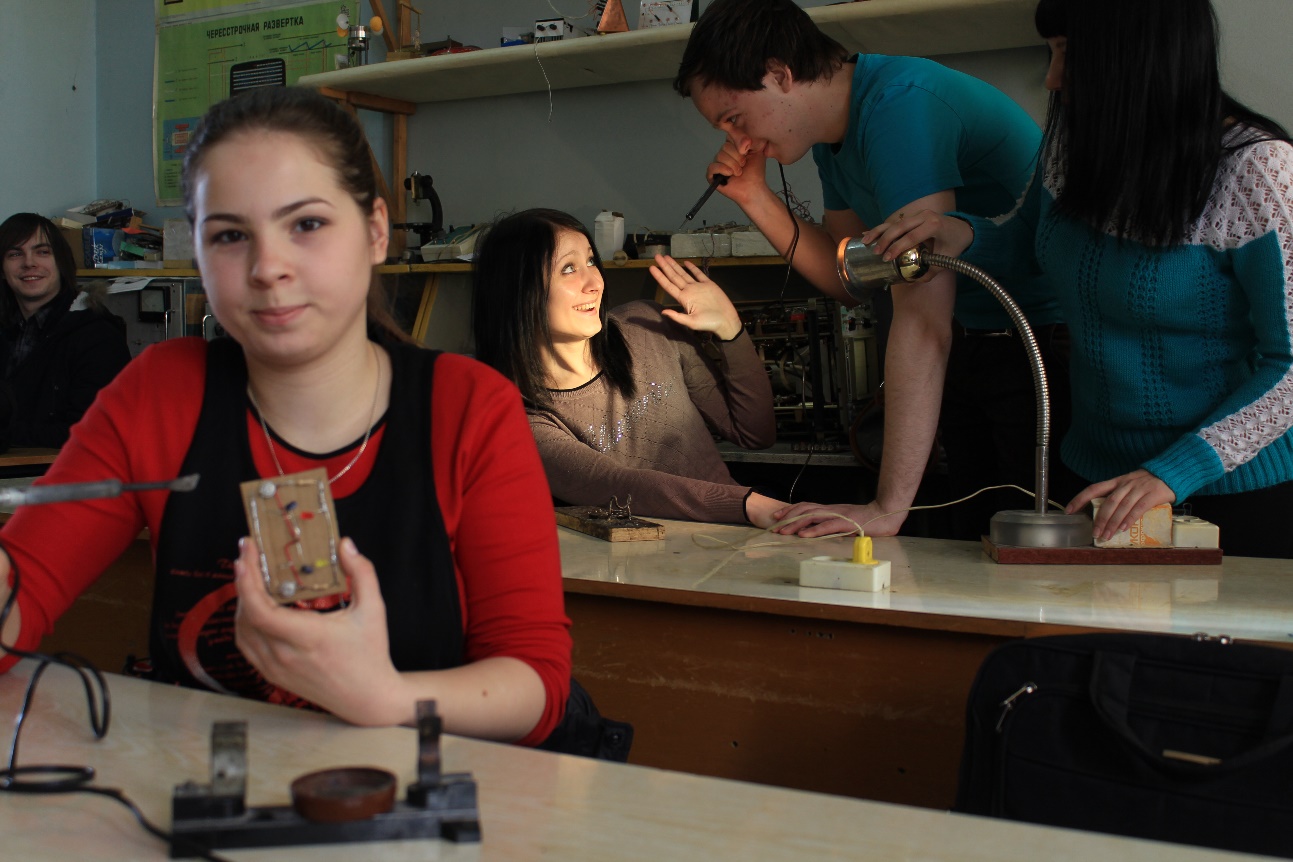 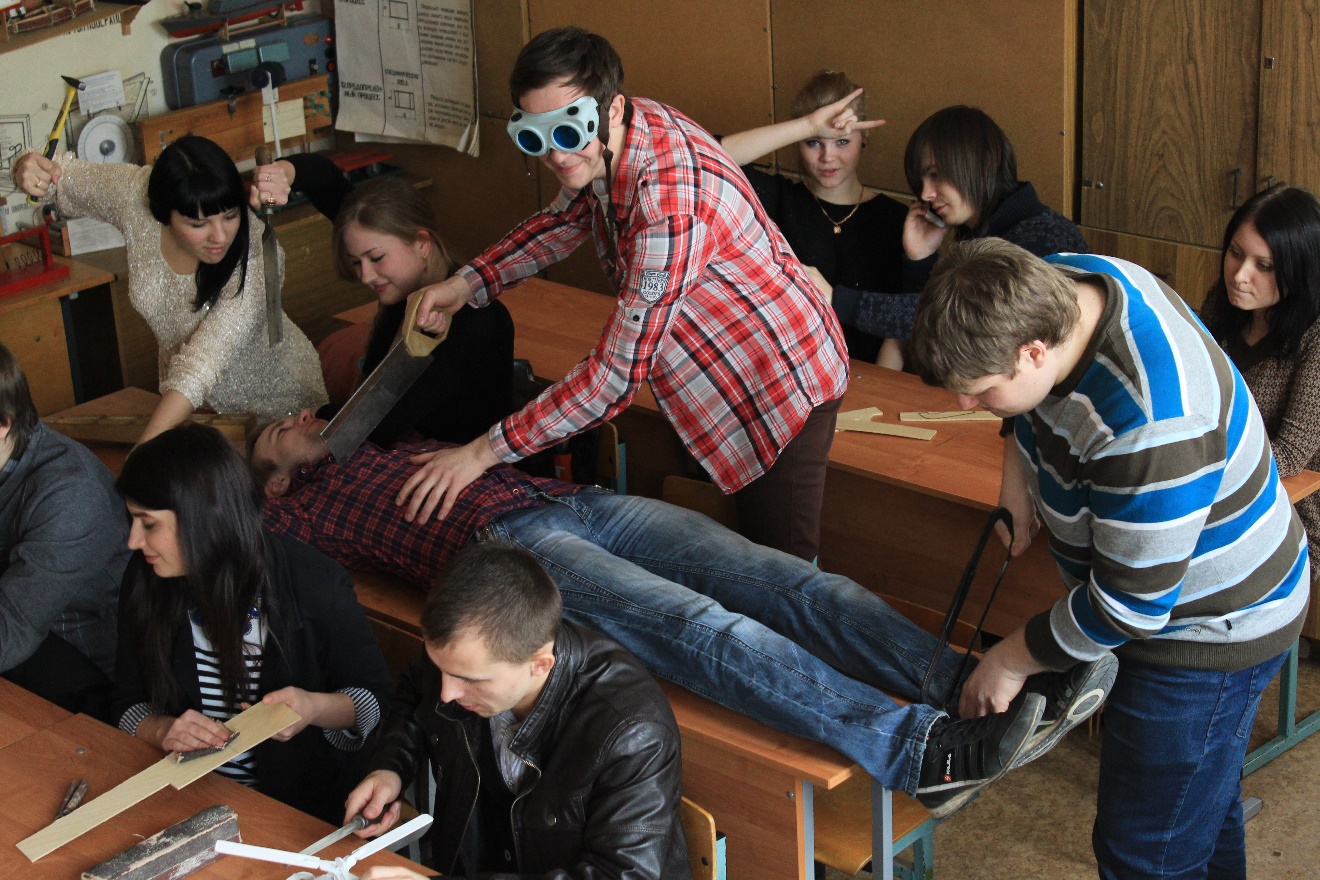 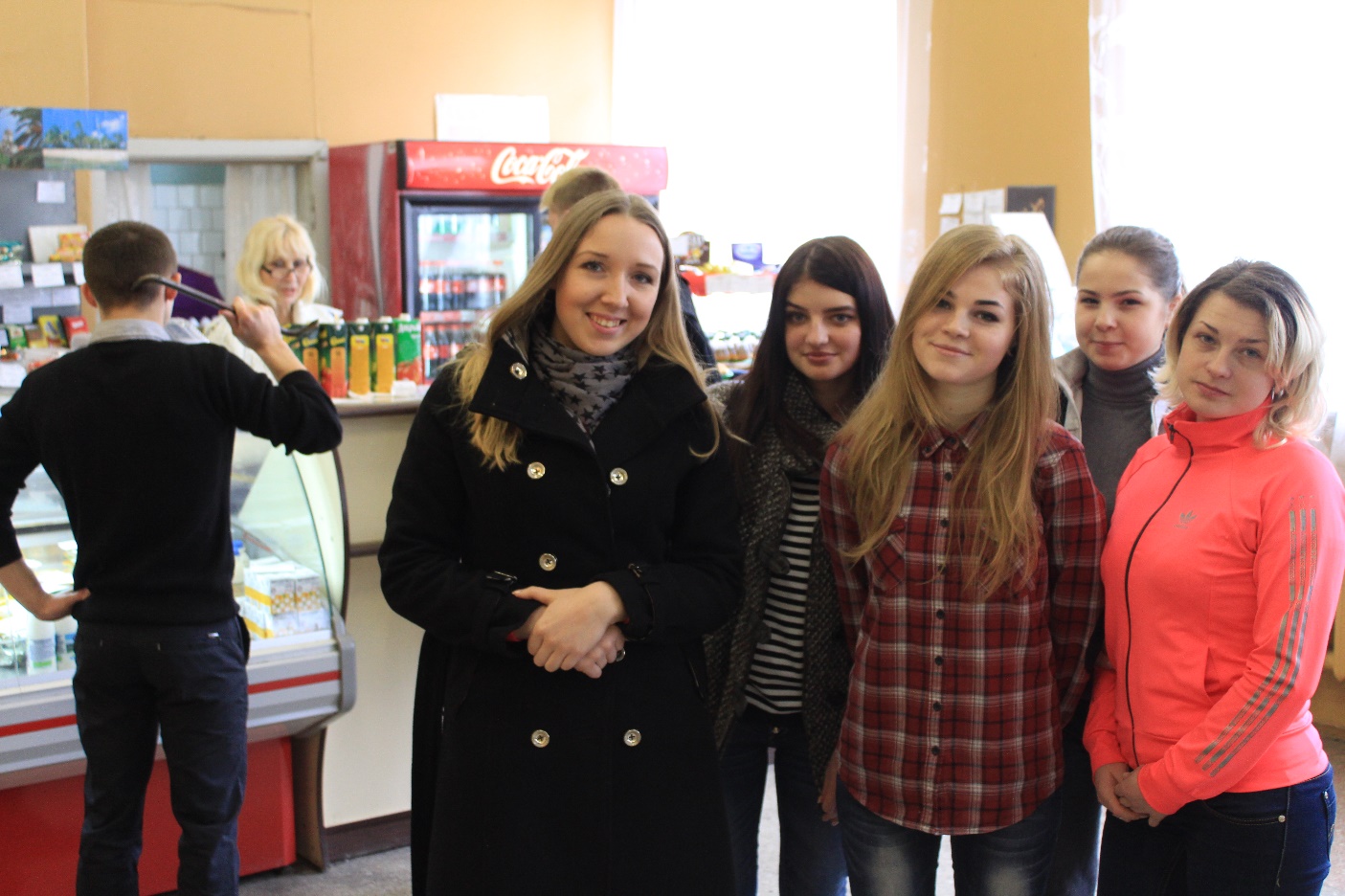 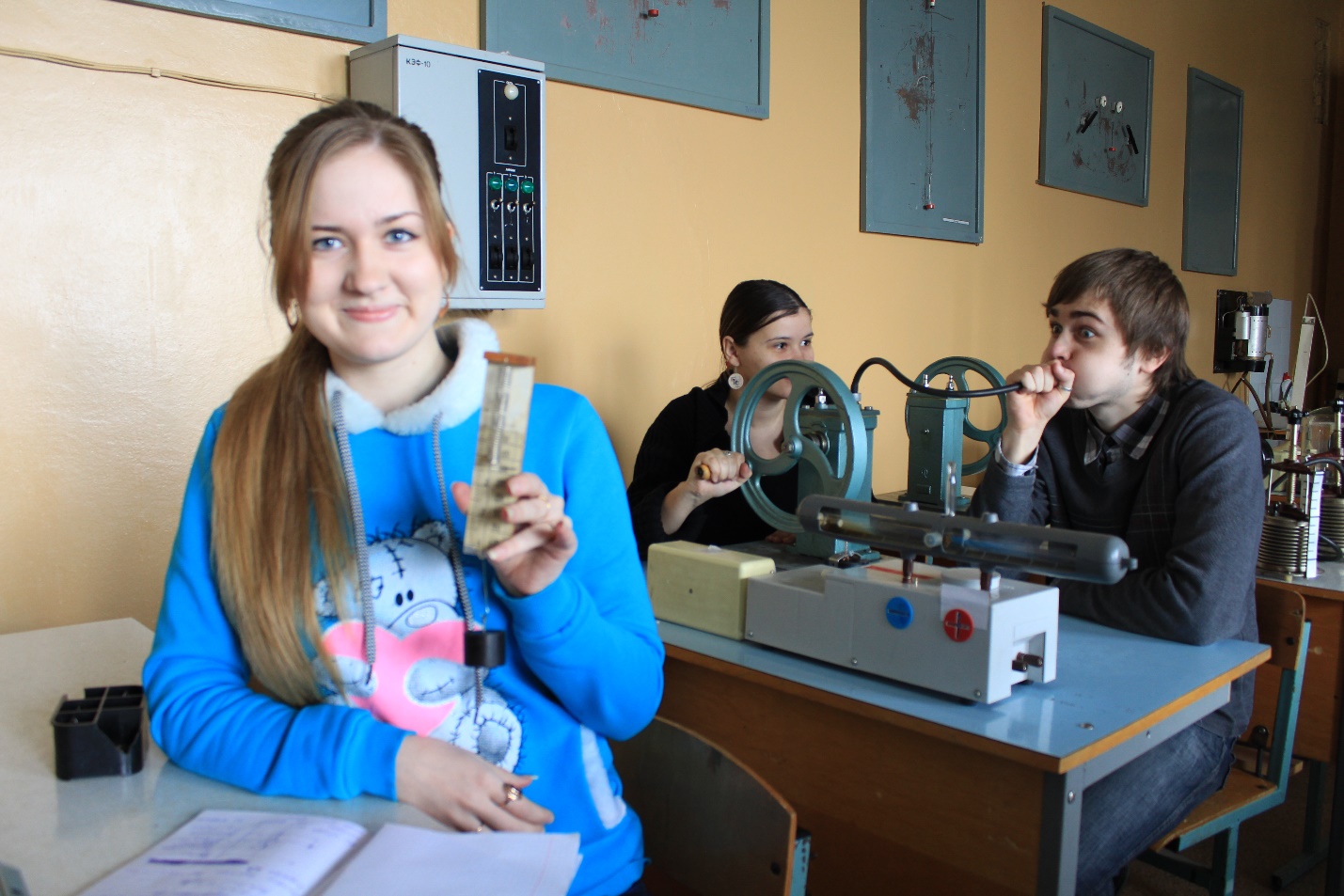 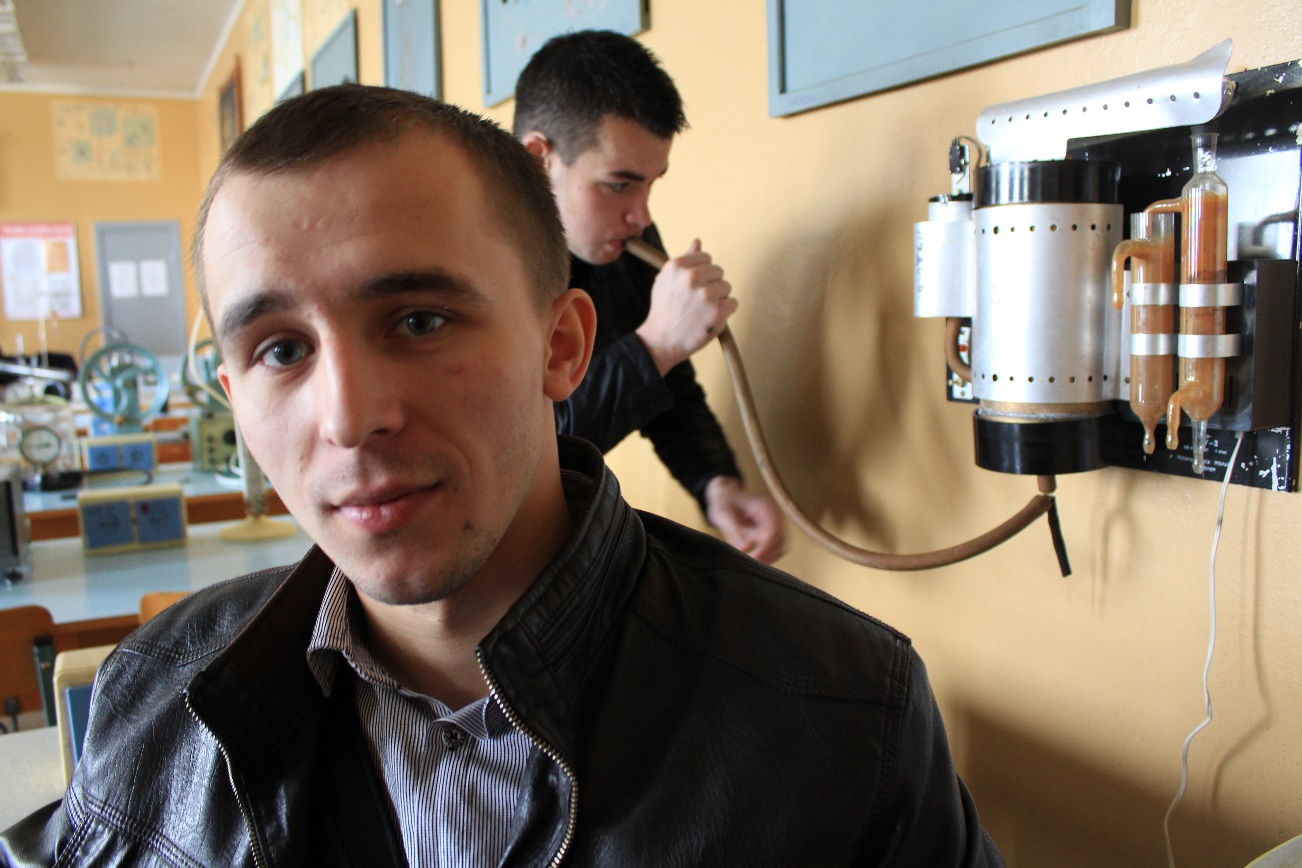 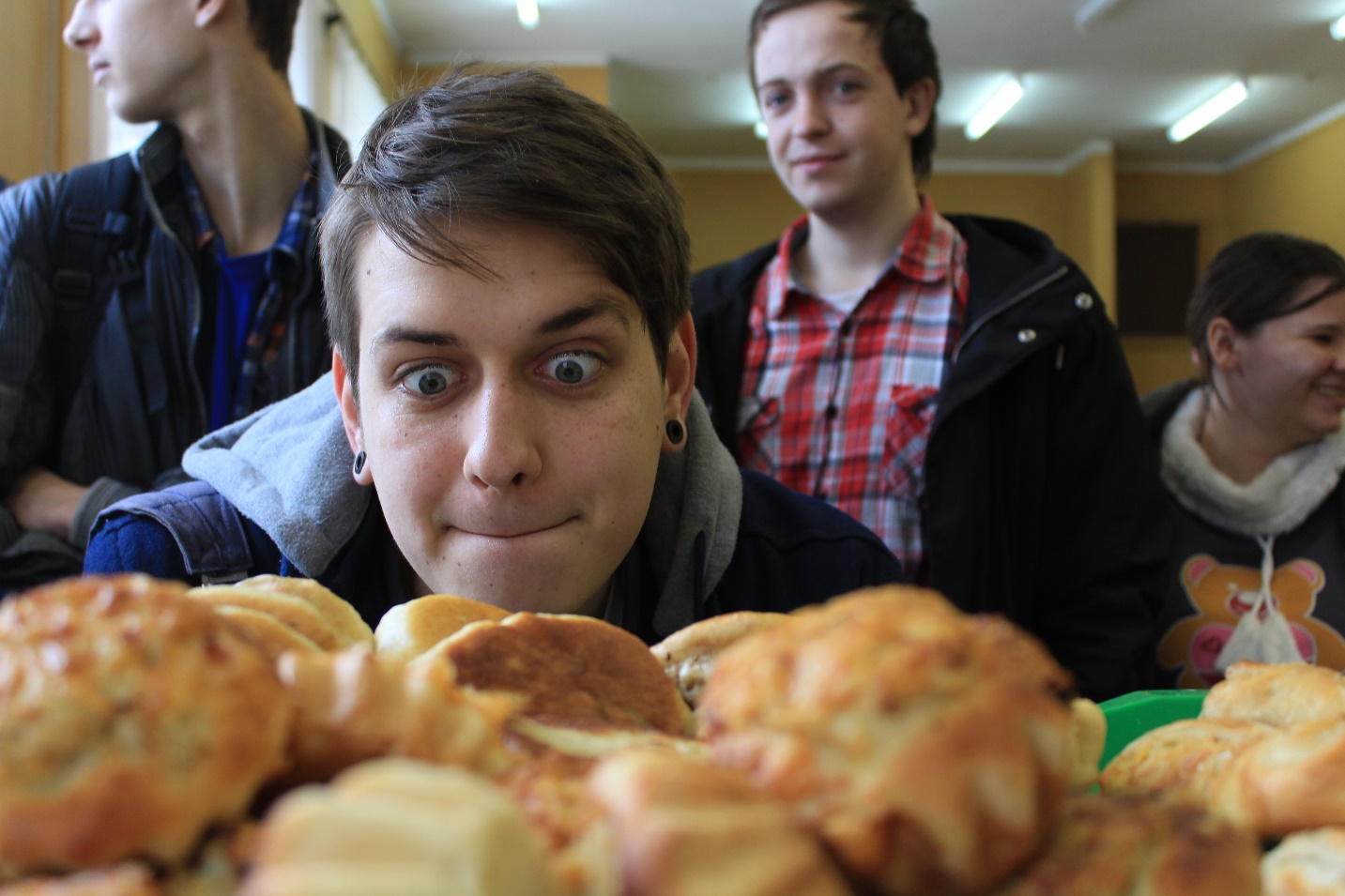 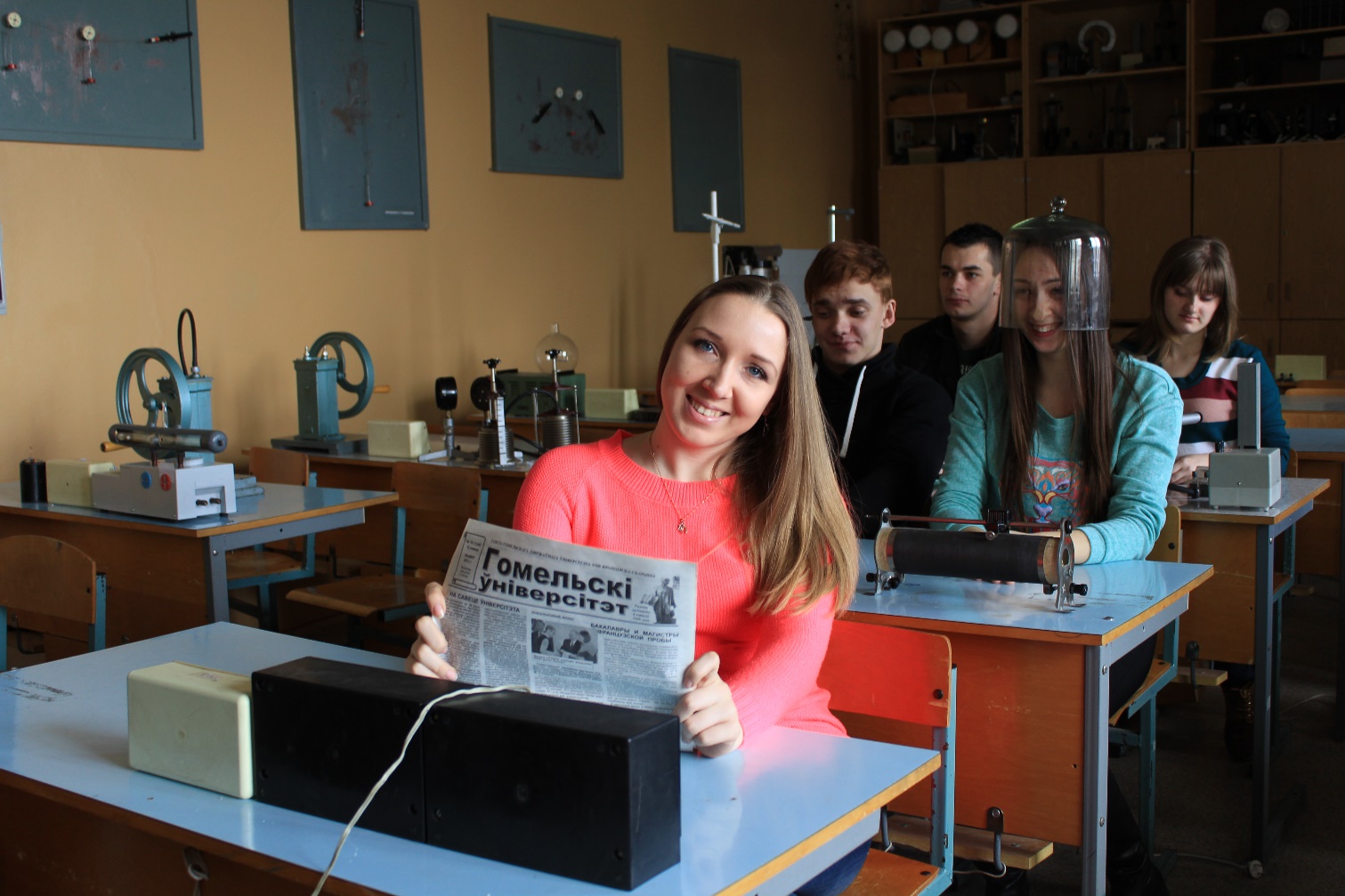 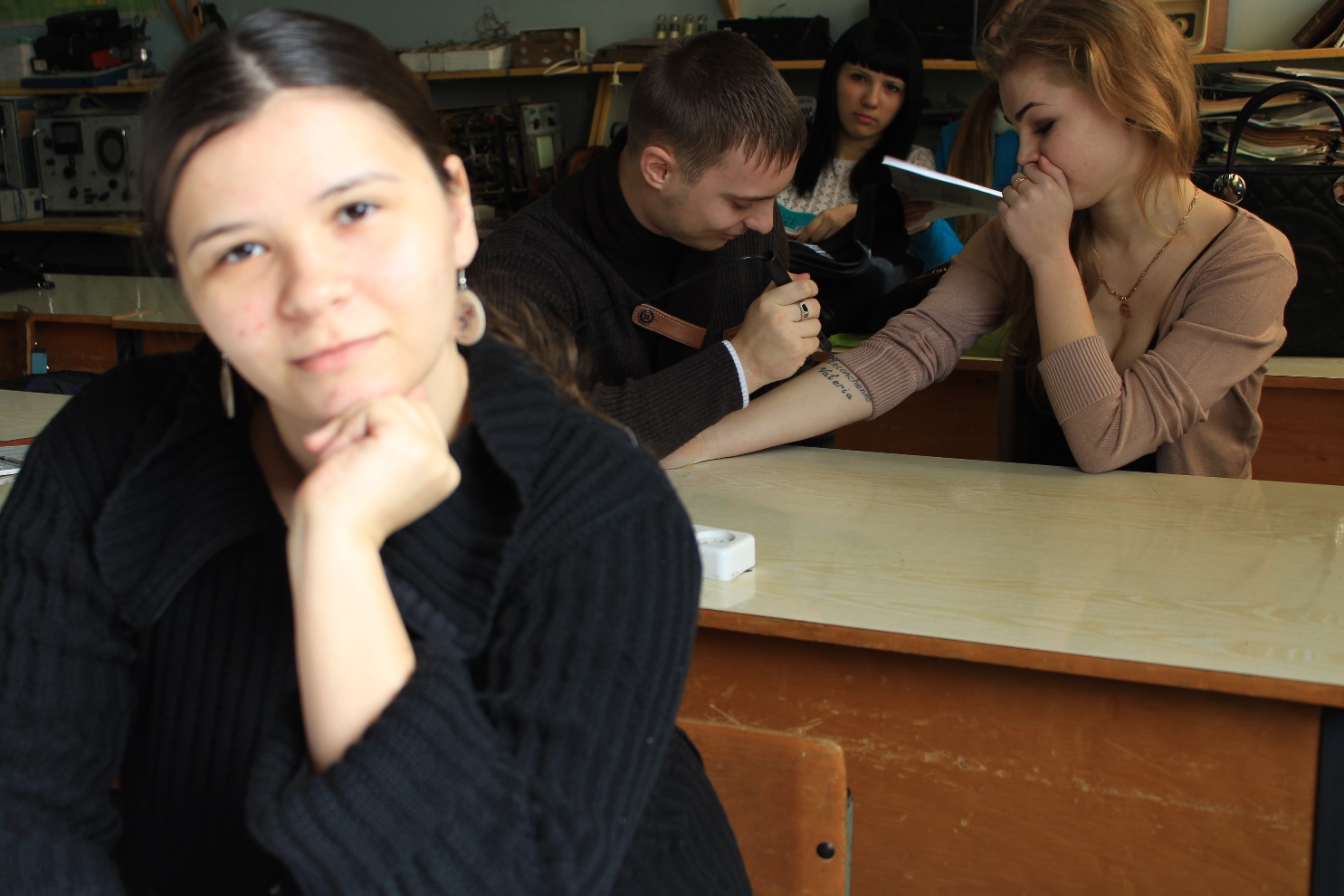 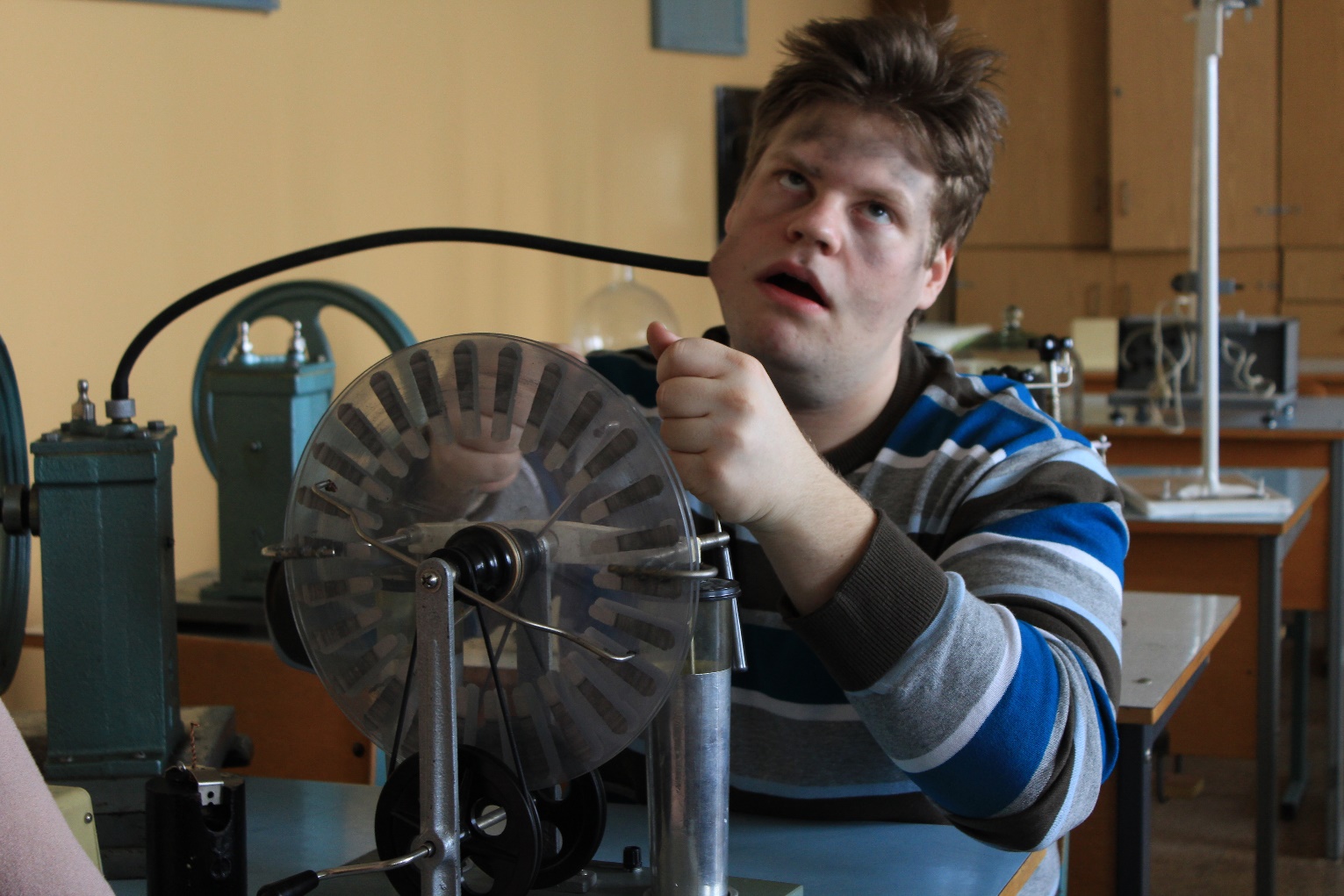 Завершение
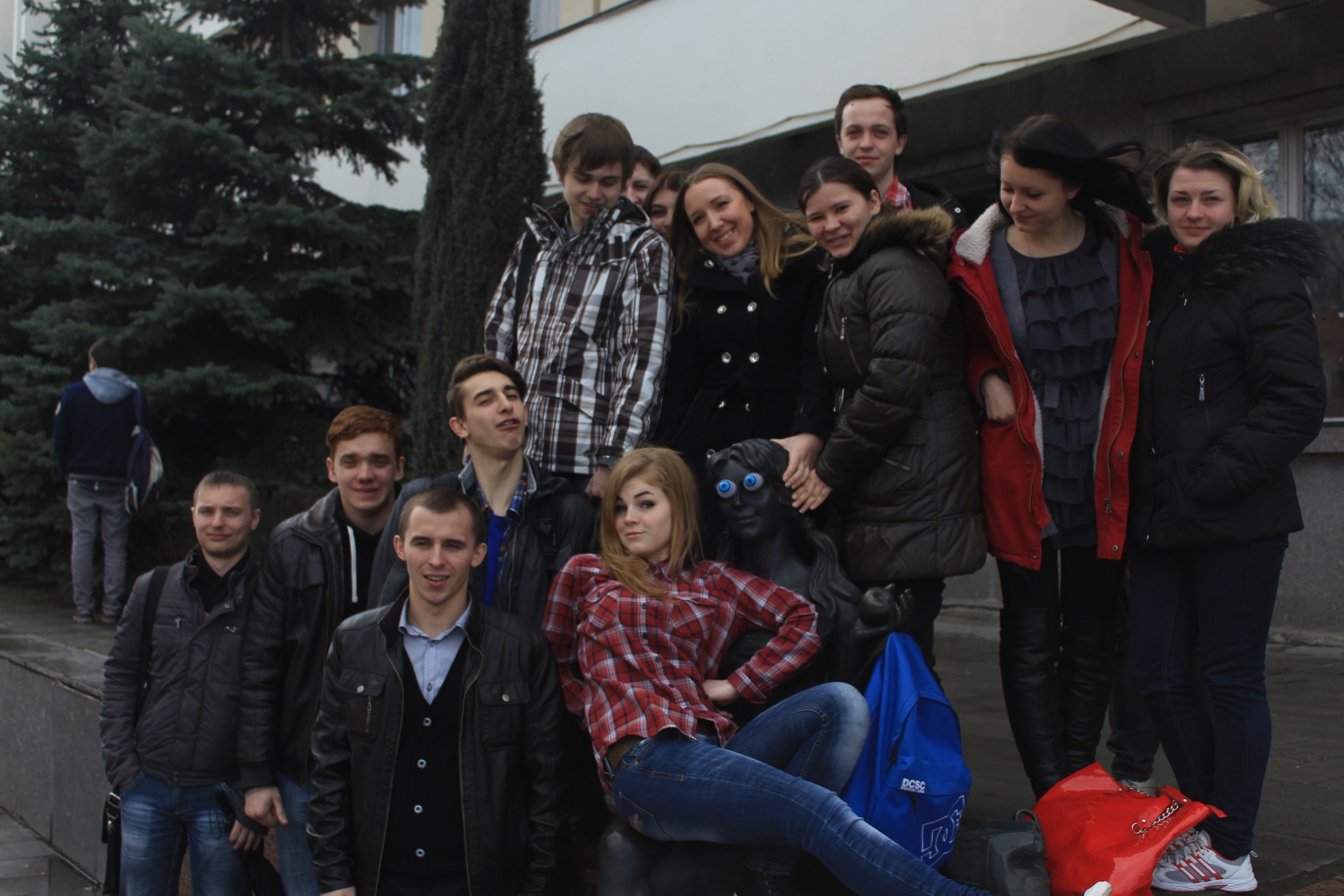 В мире нет физиков, которые ошибаются, иначе мира бы не было 